Как закрепить навык произношения звуков
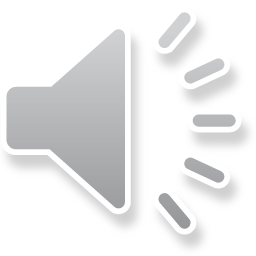 Автоматизация звука – длительный и сложный этап
Автоматизация звука в слогах
Автоматизация в словах
Автоматизация в специально подобранных фразах
 Автоматизация в текстах, насыщенных поставленным звуком
Автоматизация в обычной разговорной речи
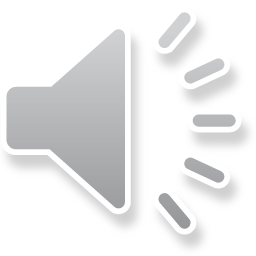 Постановка звука – это задача логопеда

Автоматизация звука – это сотрудничество ребёнка и его родителей
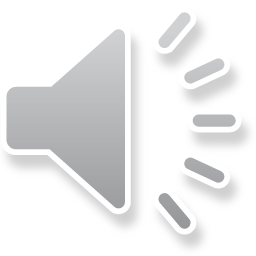 Важные условия при занятиях с детьми
Систематичность занятий
 Выбор времени для занятий
 Продолжительность занятий
 Похвала и поддержка ребёнка
 Простые и чёткие инструкции
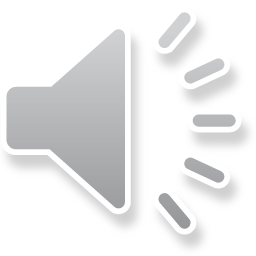 Игры позволяют решить несколько задач
Побудить в ребёнке желание самому активно участвовать в процессе закрепления звуков
Расширить и обогатить диапазон игровых умений и навыков
Повысить познавательную активность и работоспособность детей
Активизировать процессы восприятия. внимания, памяти
Плавно регулировать поведенческие трудности детей, постепенно приучая их подчиняться правилам игры
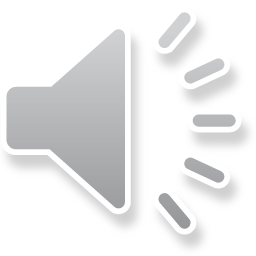 Игры и игровые упражнения для автоматизации звуков в слогах
«Кто дольше?»
«Пальчики здороваются»
«Кнопочки»
«Ступеньки»
«Не ошибись»
«Посчитай и повтори»
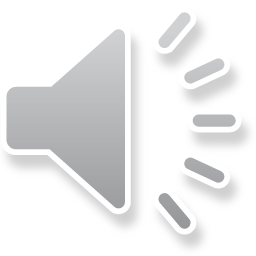 В словах
Загадки» «
«Чего не стало?»
«Что изменилось?»
«Что лишнее?»
«Слева-справа»
«Доскажи словечко»
«Подбери нужное слово»
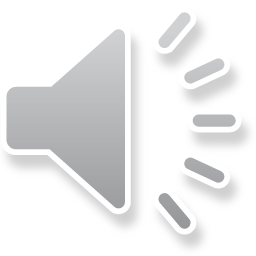 Во фразах и текстах
«Отгадай загадку»
«Звук потерялся»
Заучивание стихотворений, чистоговорок, потешек
Придумывание предложений и загадок
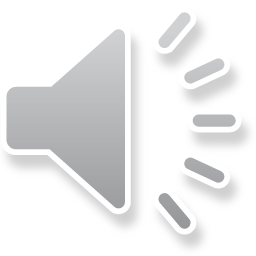 Самое полезное для ребёнка – ваш неподдельный интерес к совместным занятиям, радость за его успехи. Желаю всем хороших результатов!
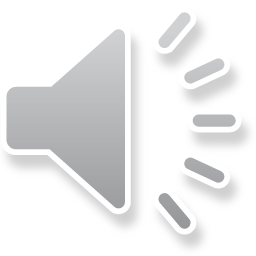 Спасибо за внимание!
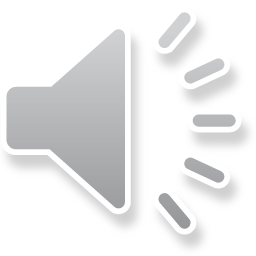